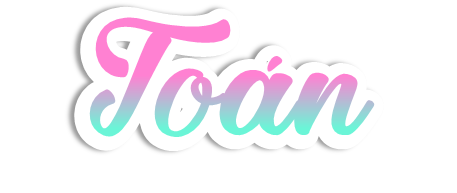 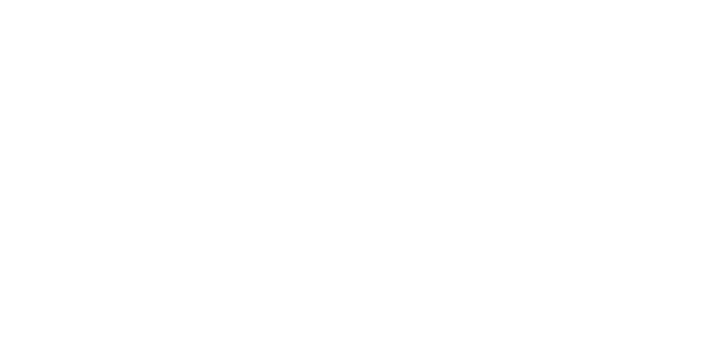 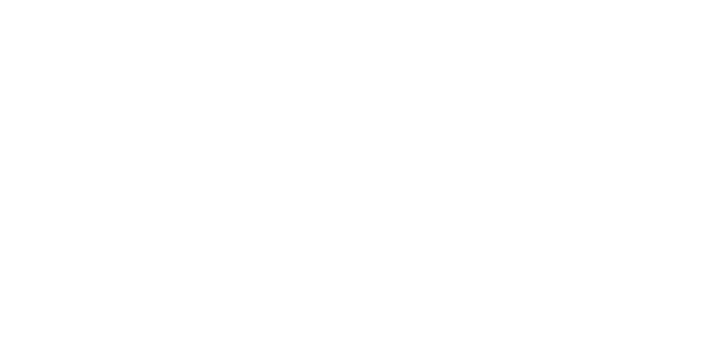 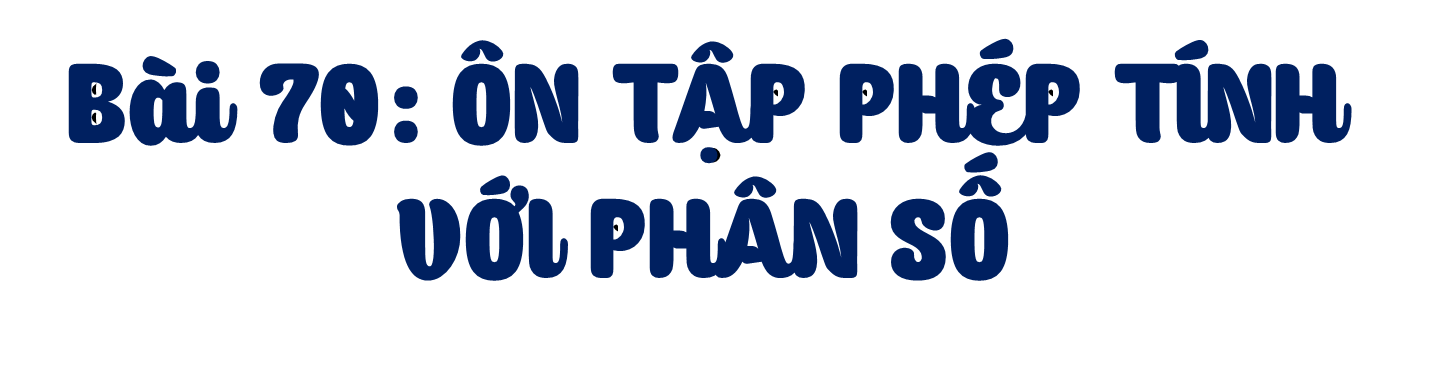 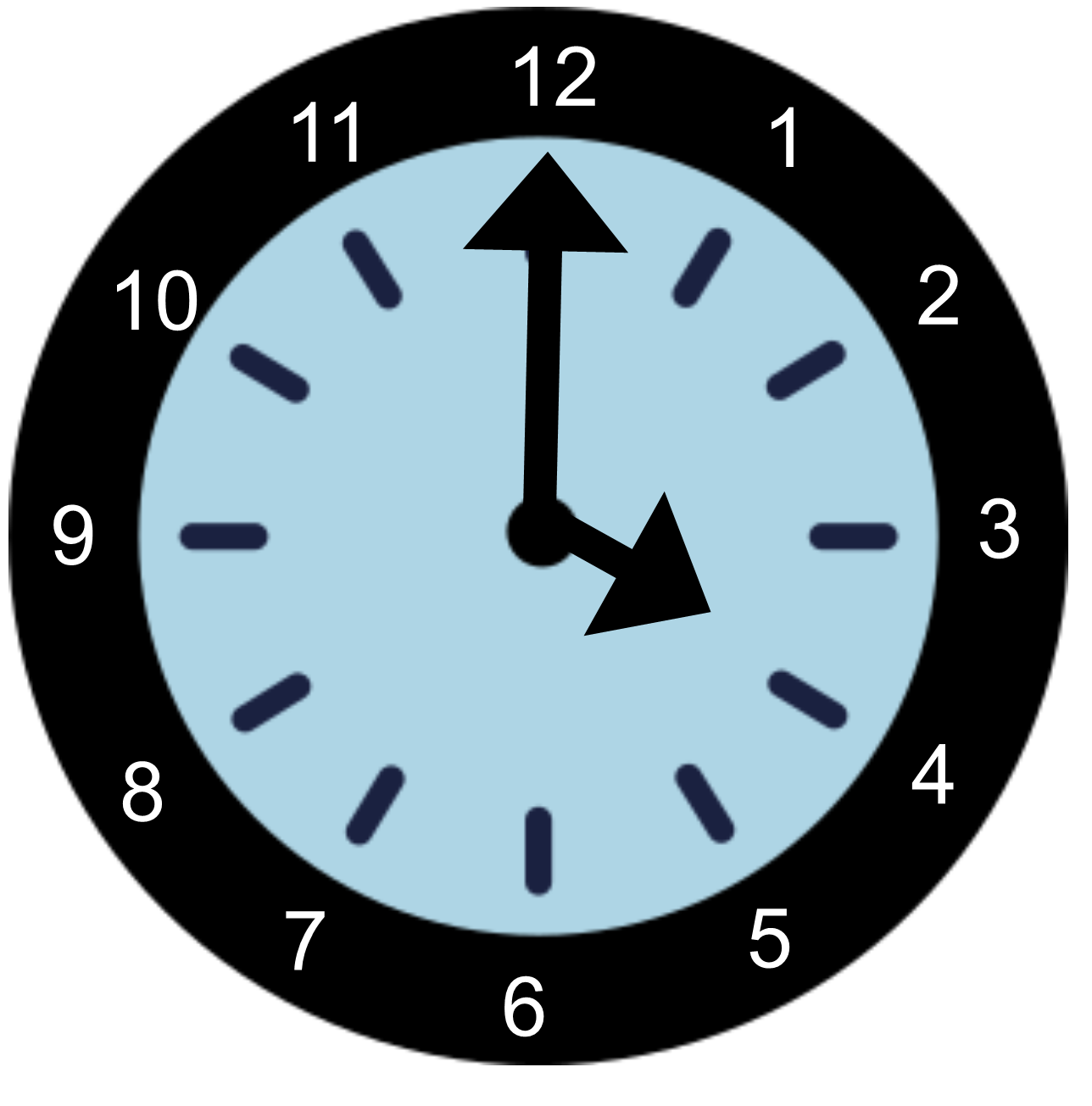 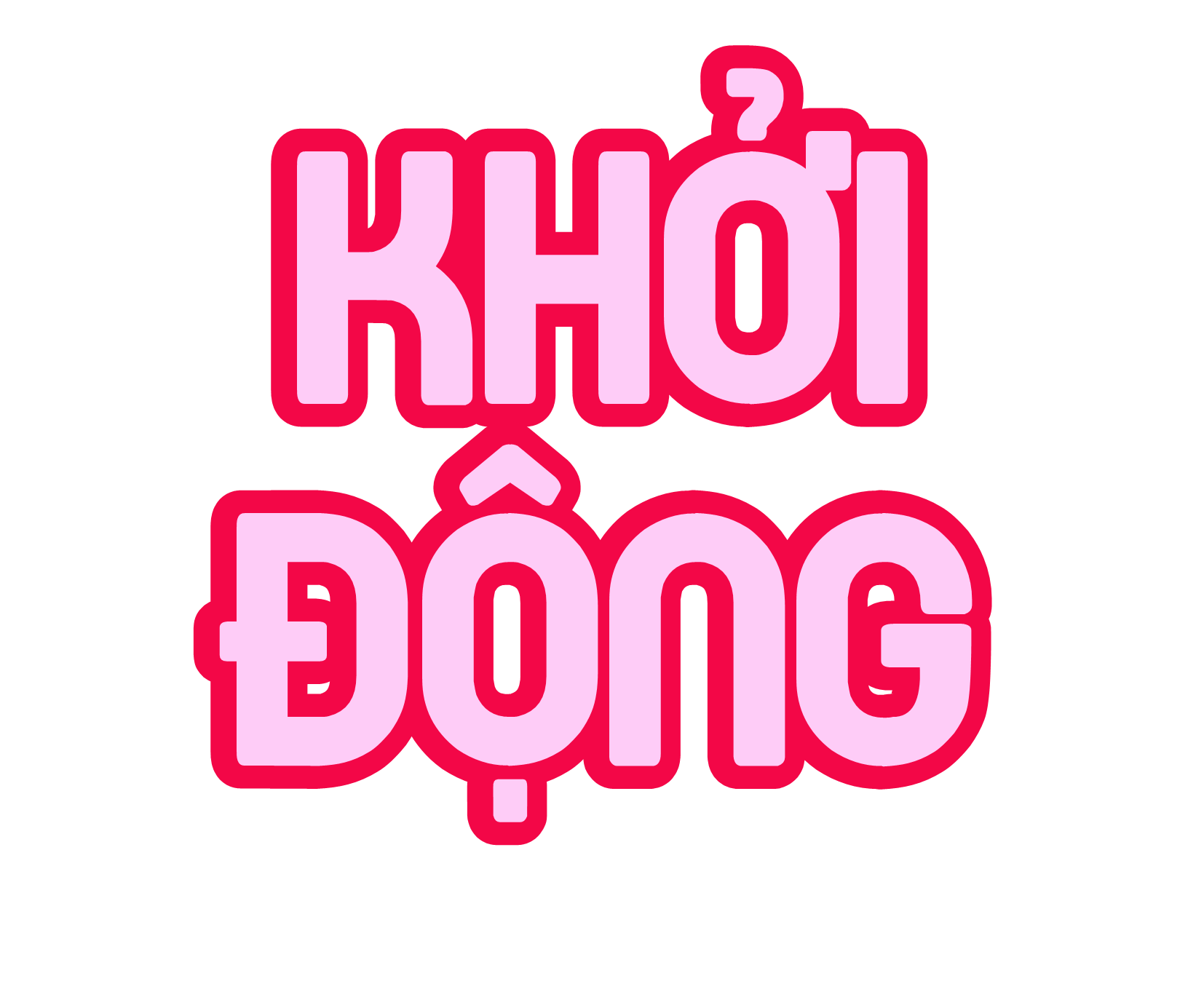 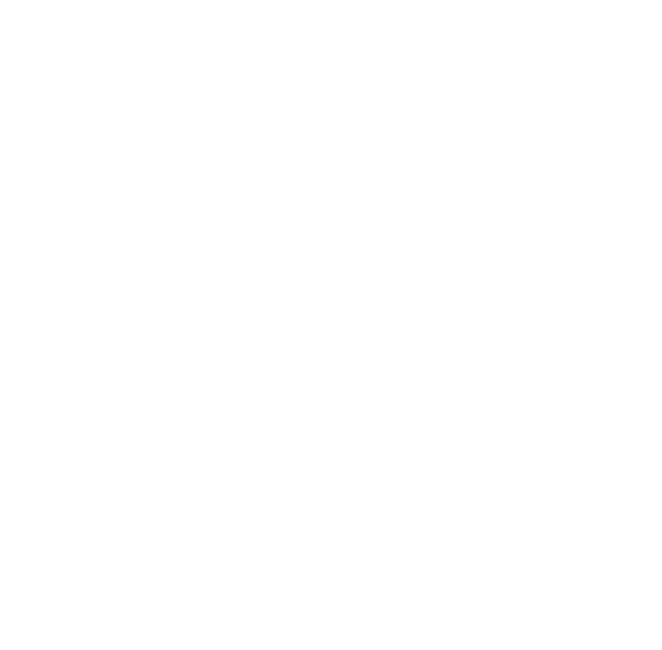 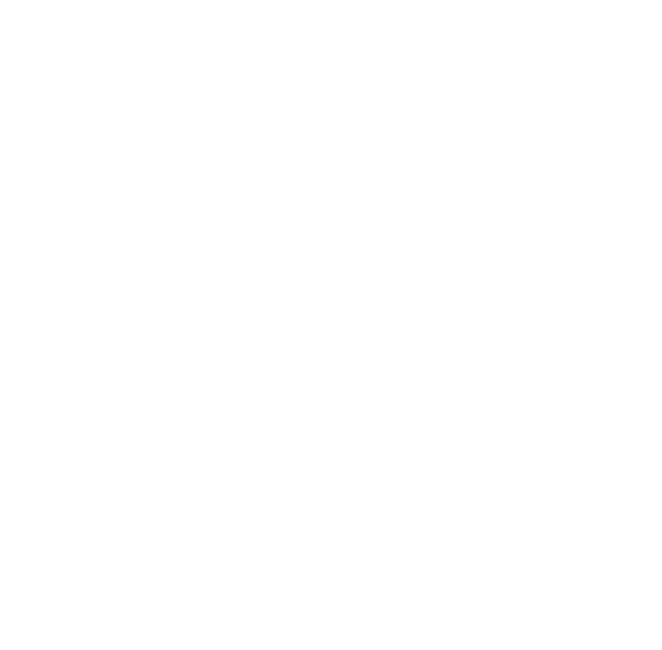 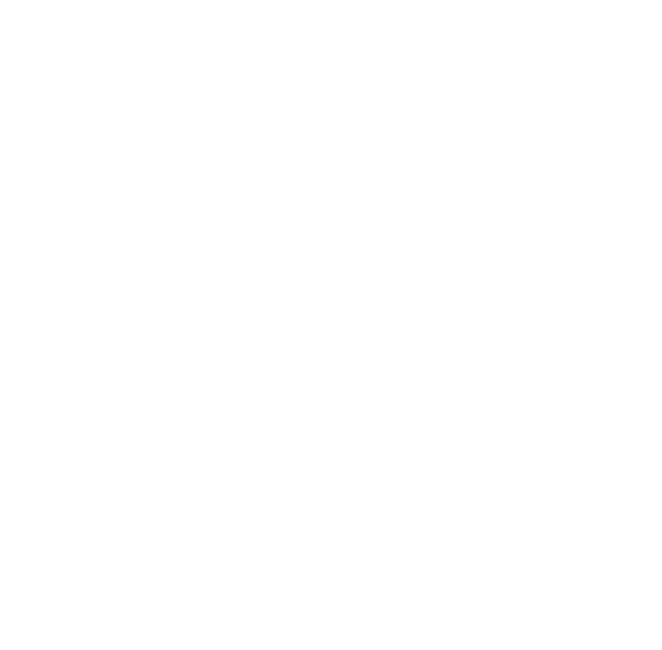 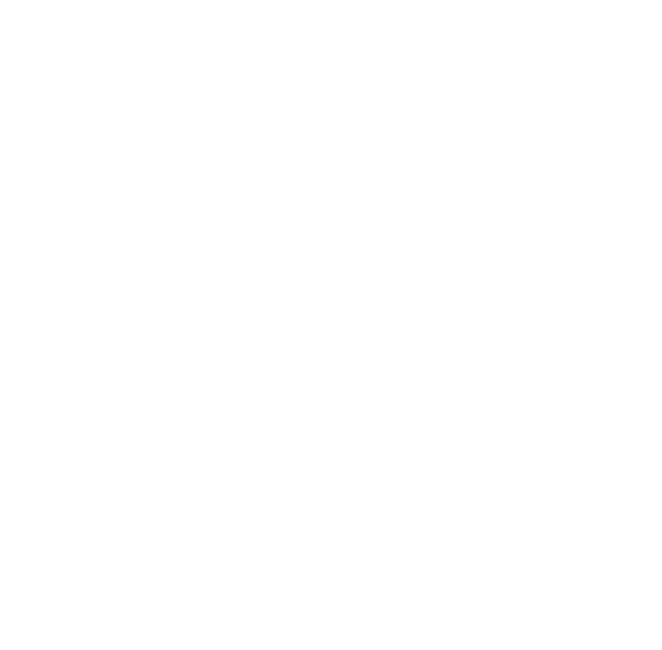 12
11
1
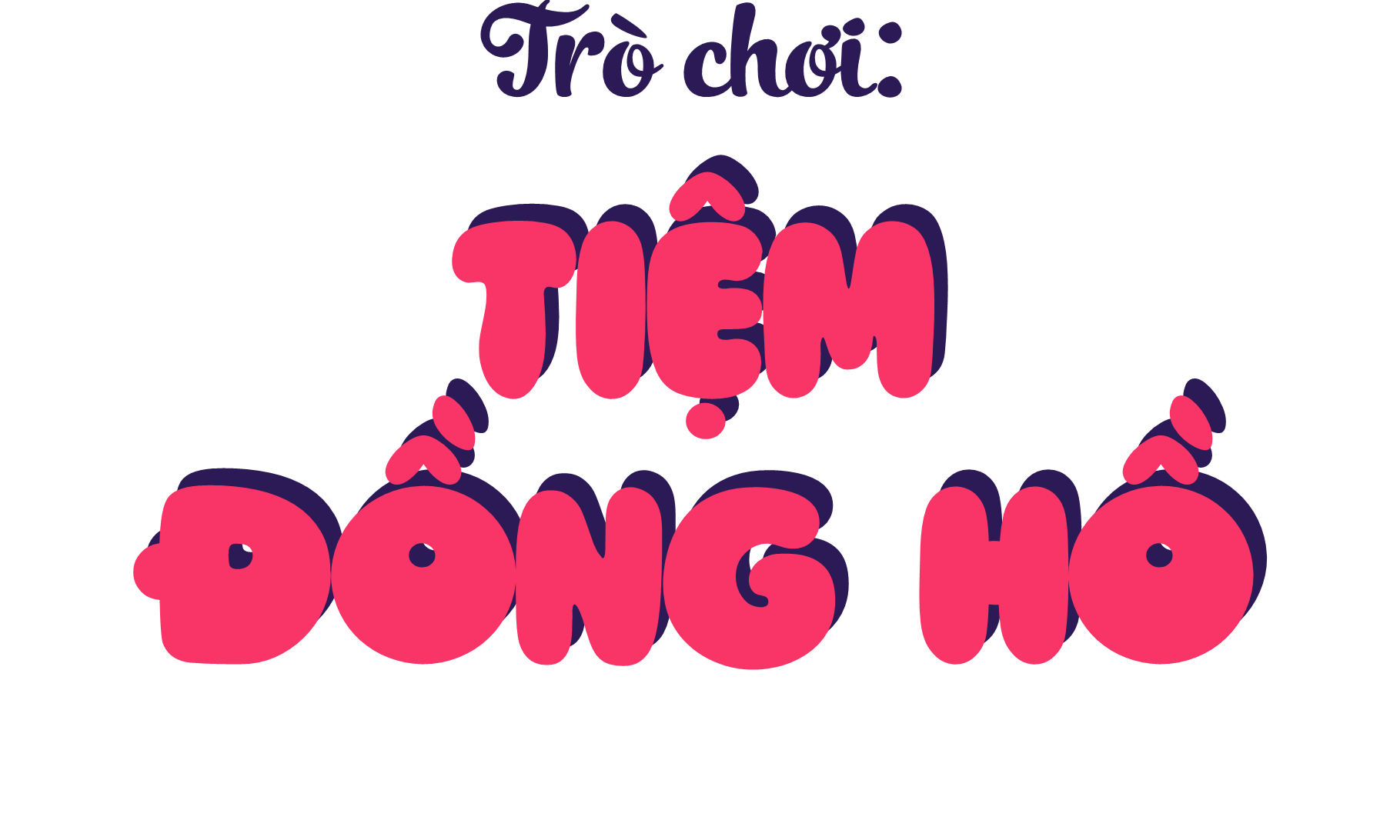 2
10
3
9
4
8
5
7
6
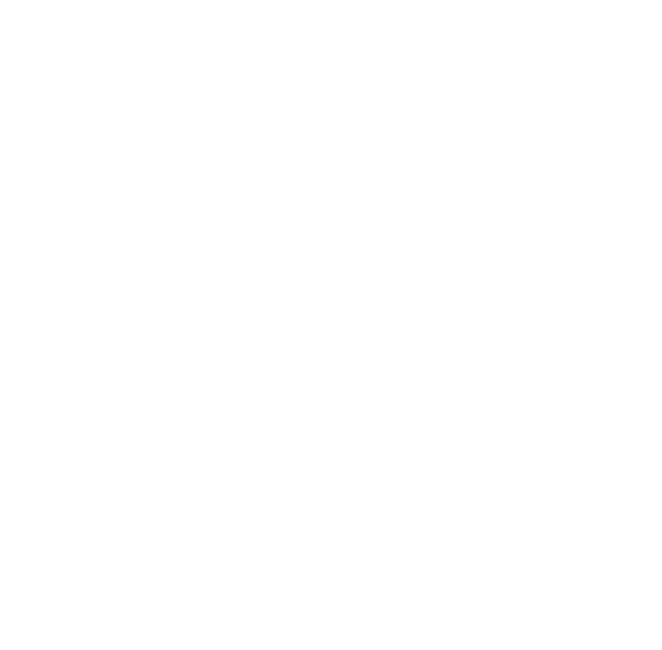 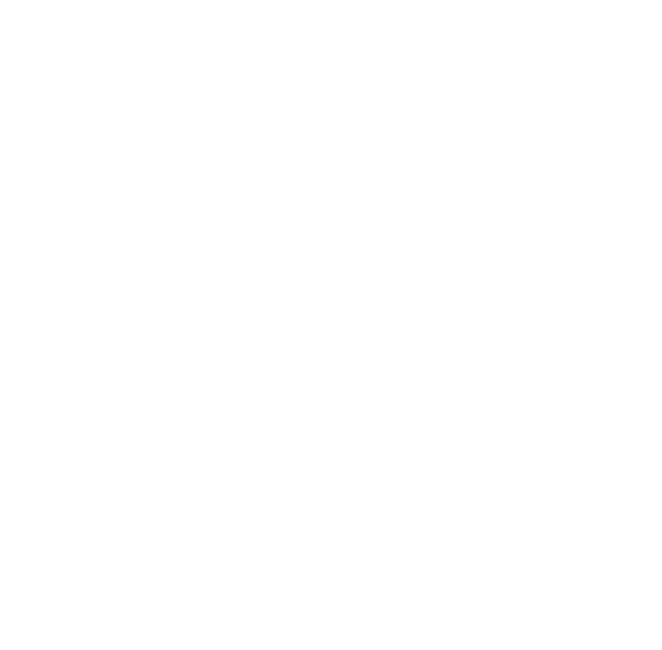 Hãy chọn chiếc đồng hồ mình thích, trả lời câu hỏi để nhận được chiếc đồng hồ dễ thương đó nhé!
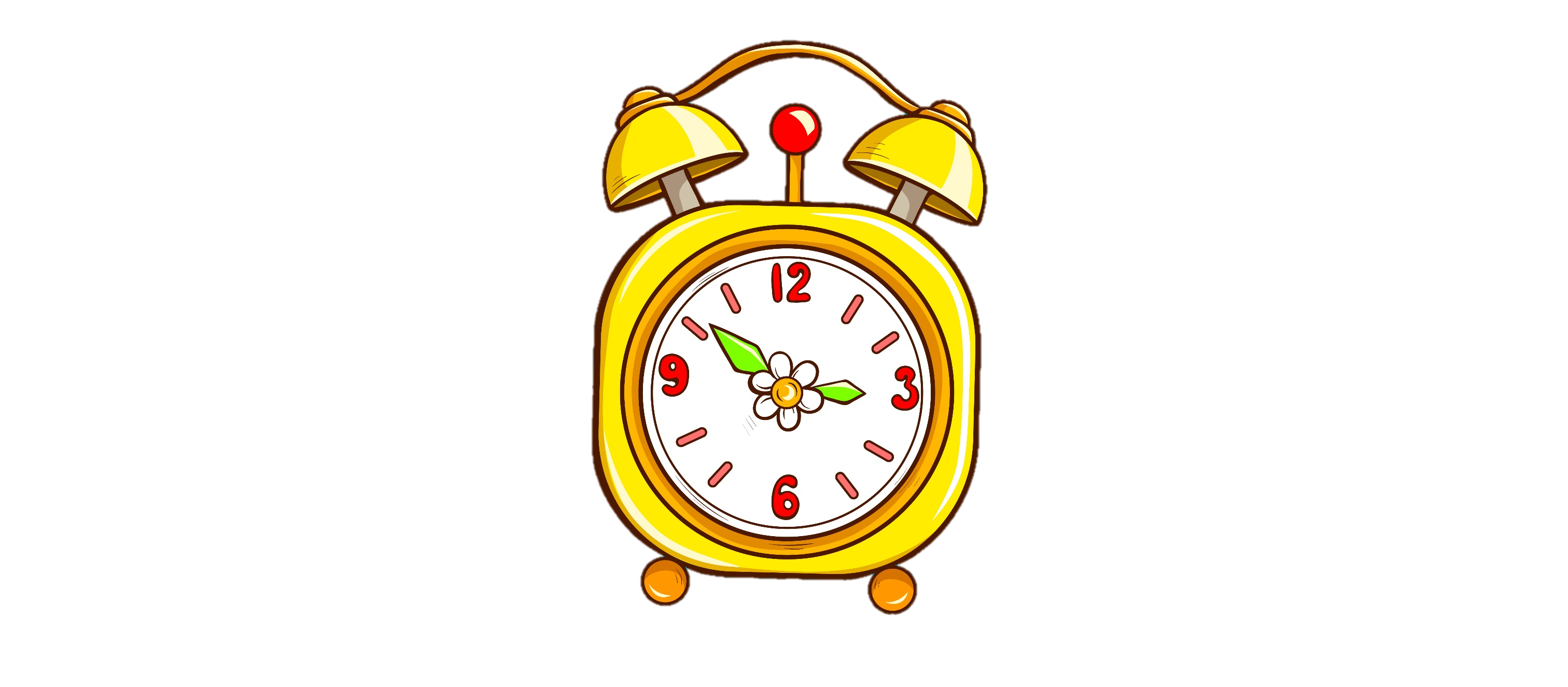 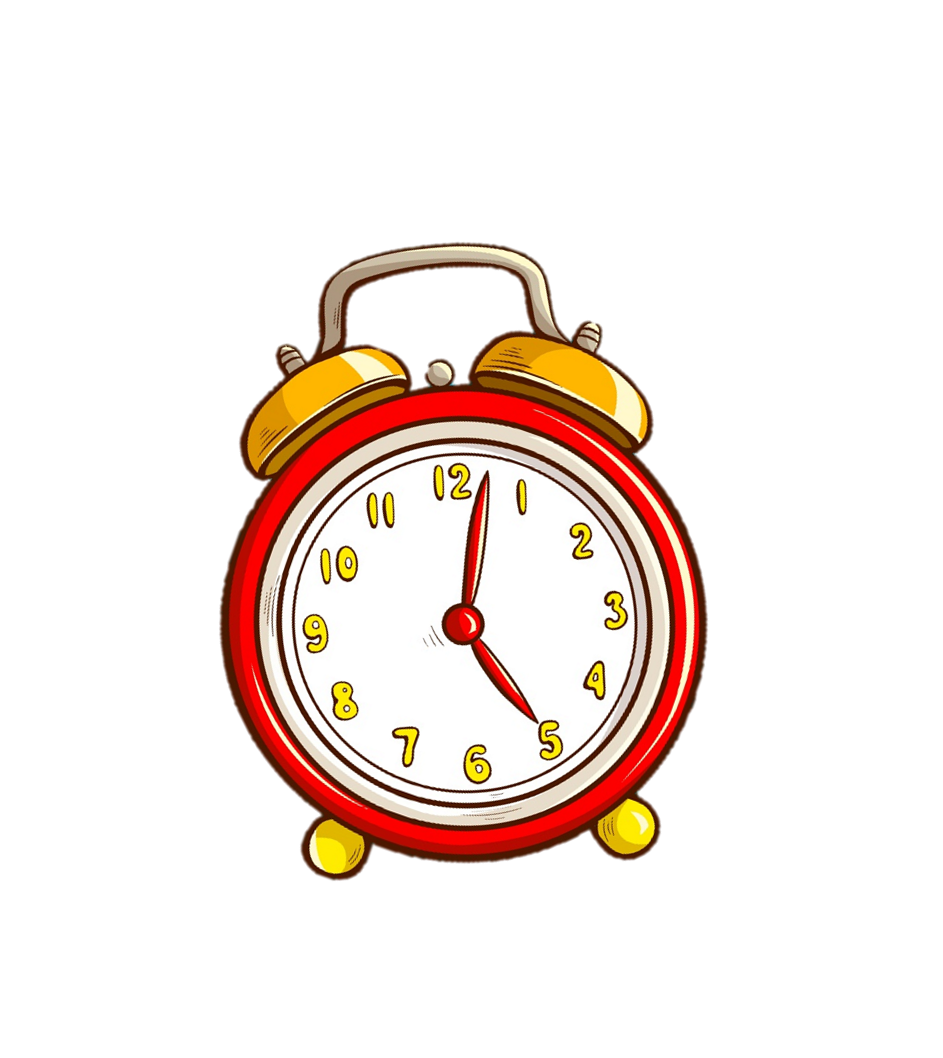 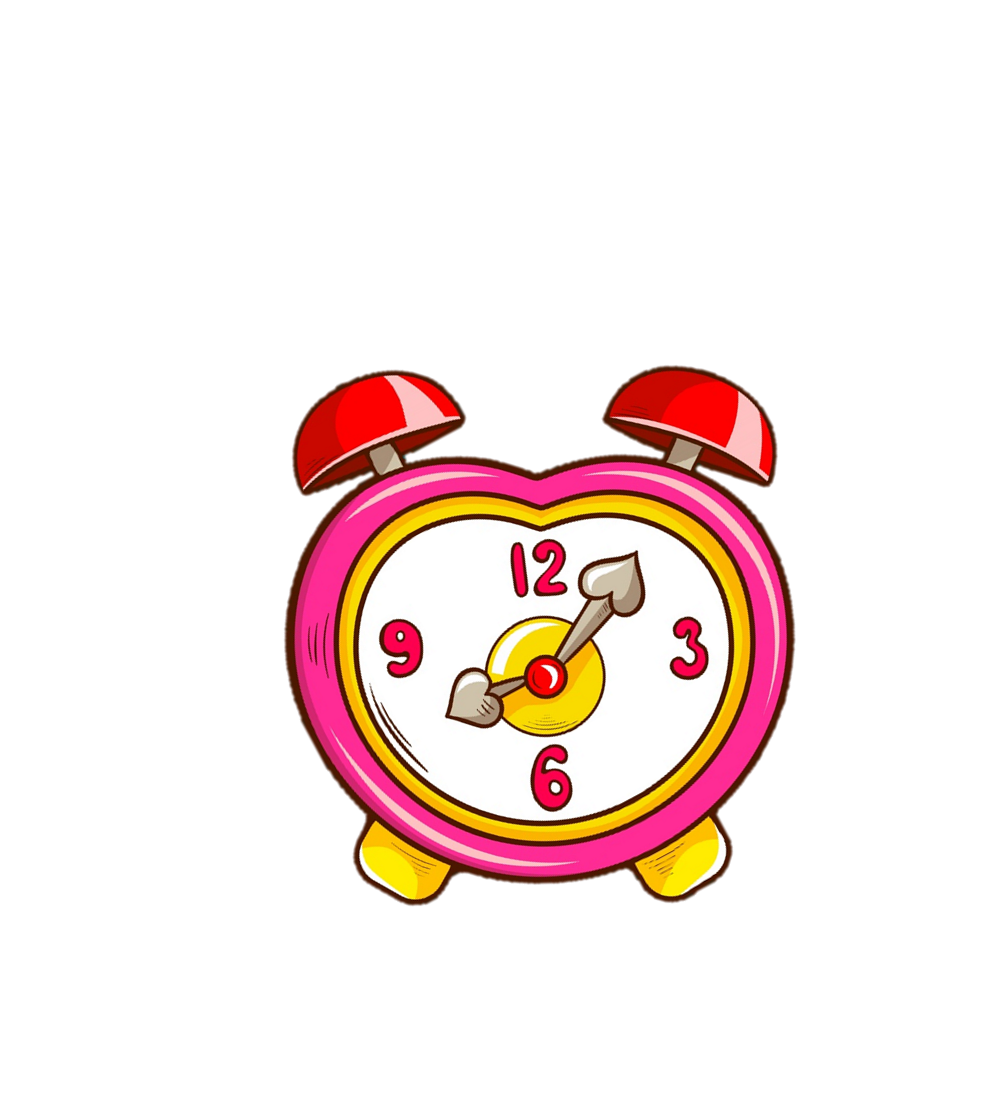 [Speaker Notes: Kích vào đồng hồ để đến câu hỏi, kích vào bàn để đến slide tiếp theo.]
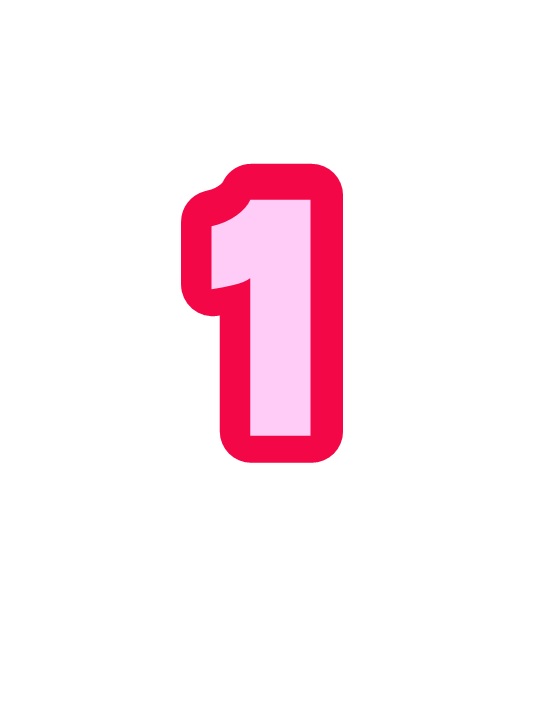 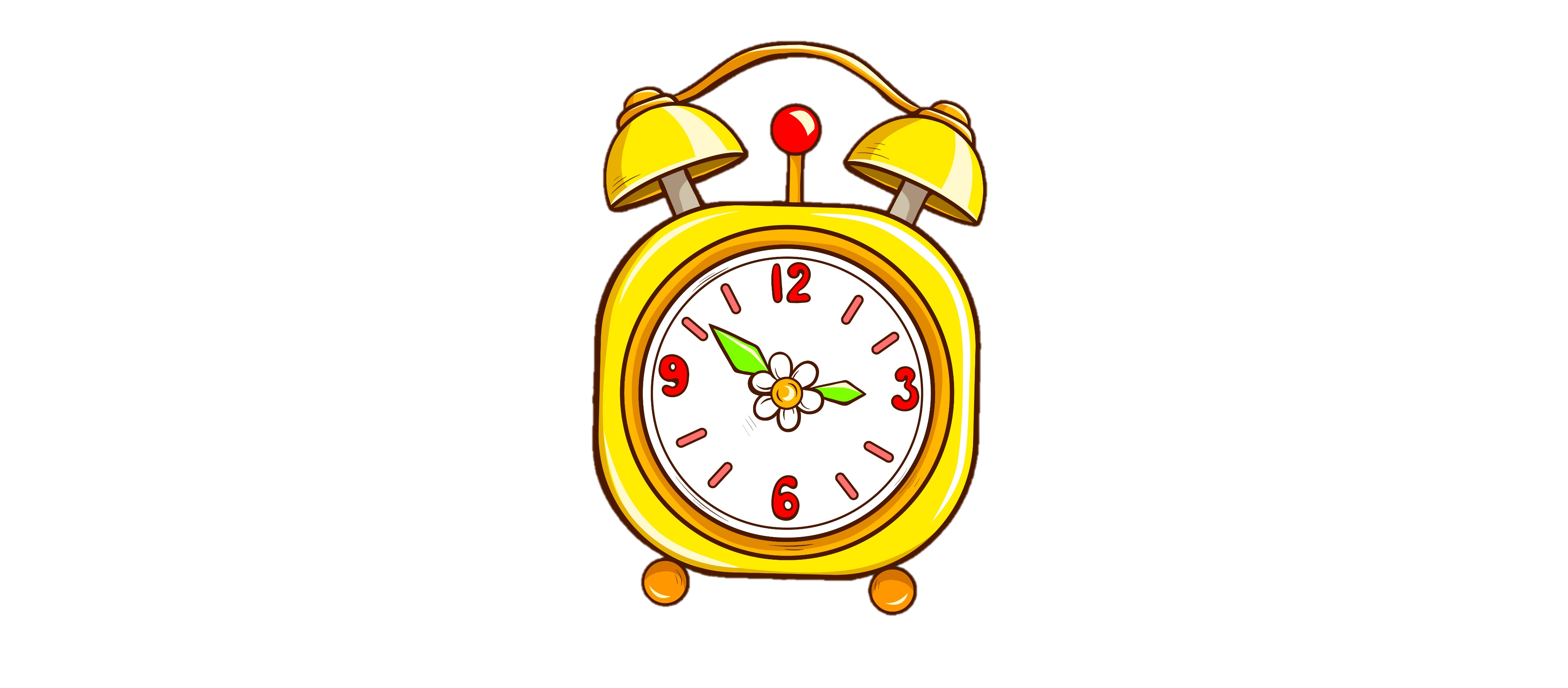 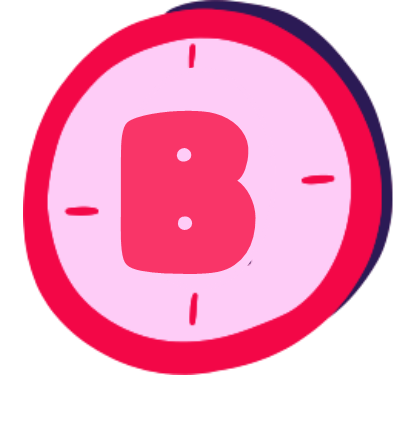 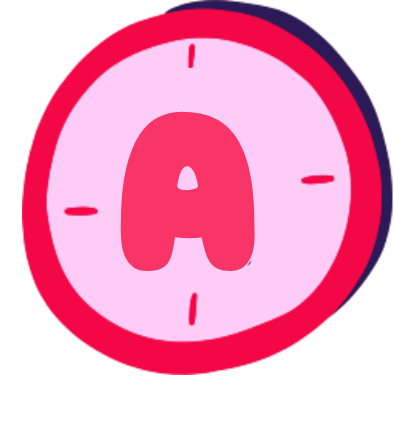 1
2
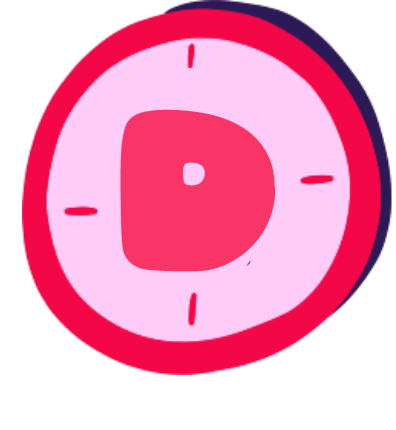 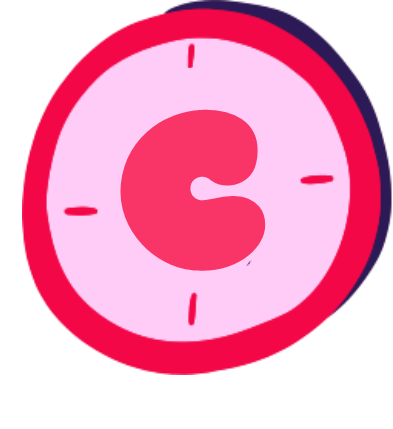 4
3
[Speaker Notes: Kích vào đồng hồ để quay lại]
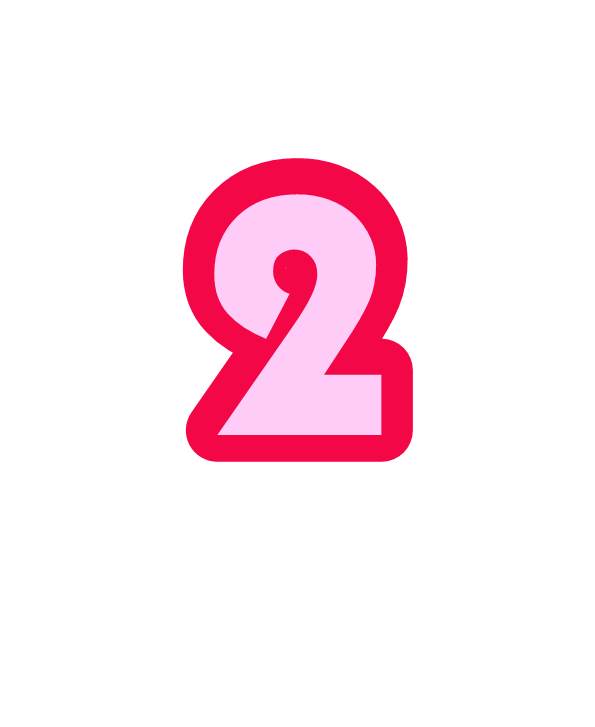 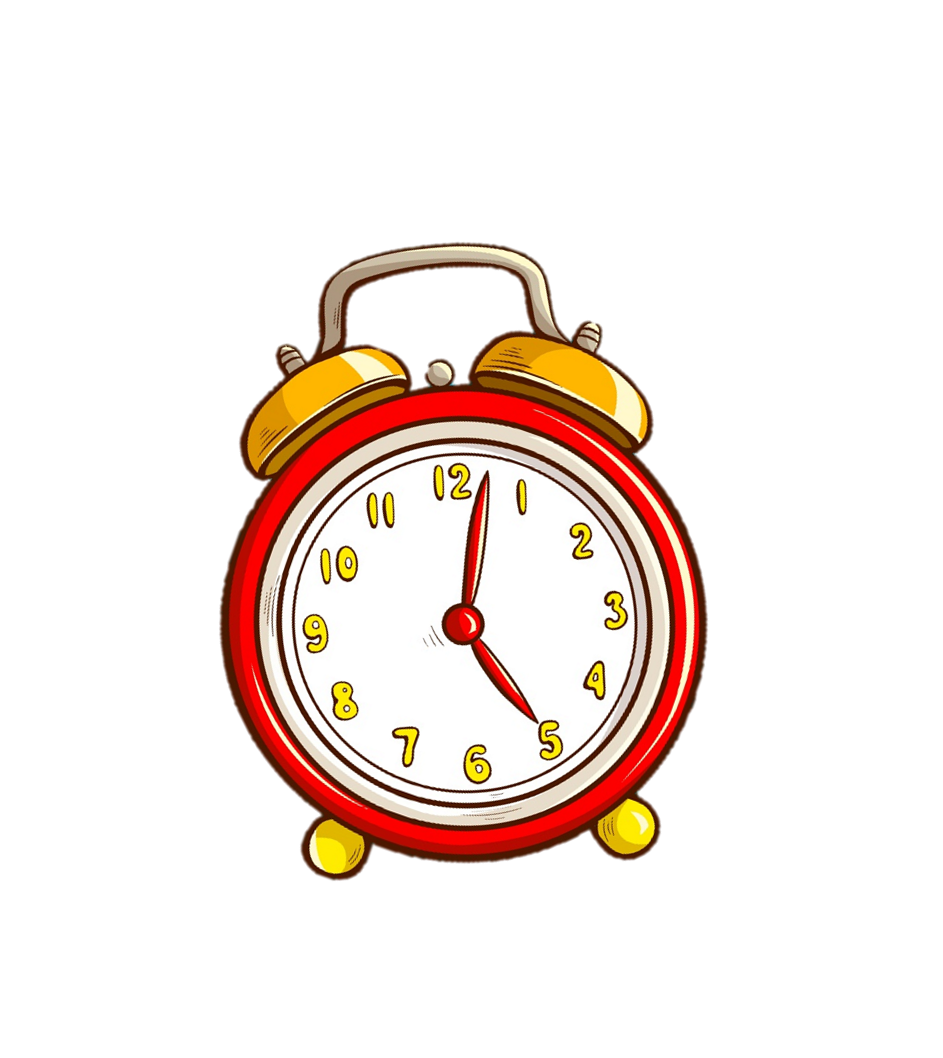 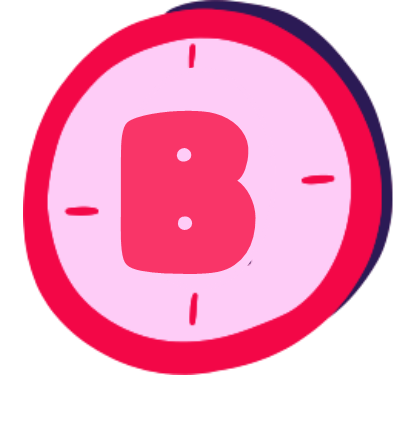 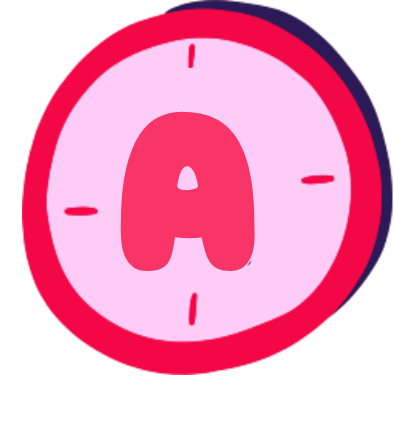 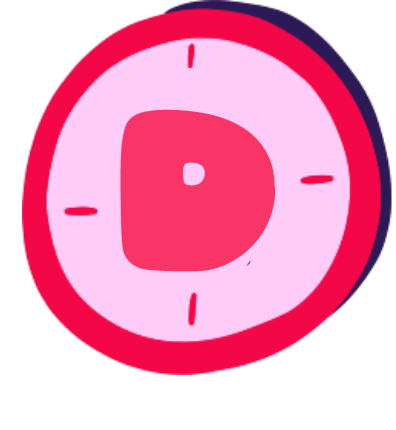 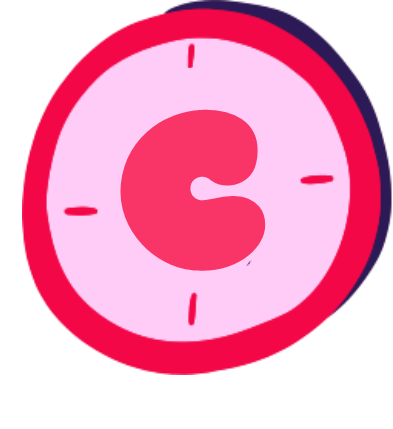 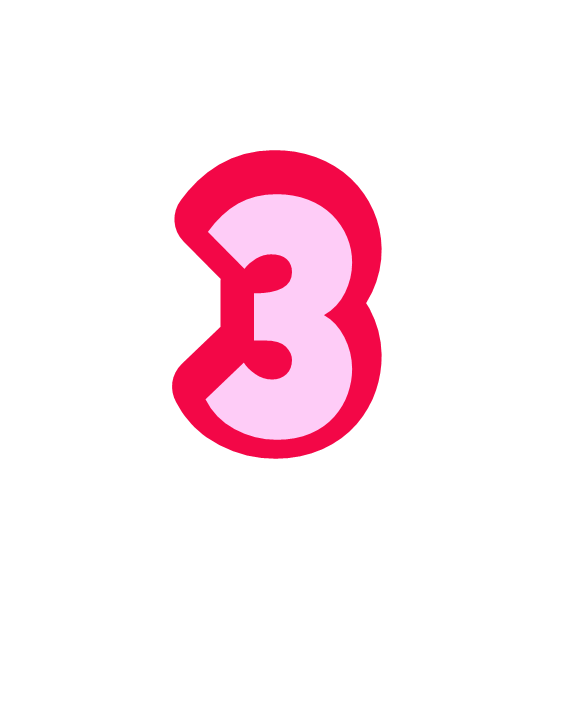 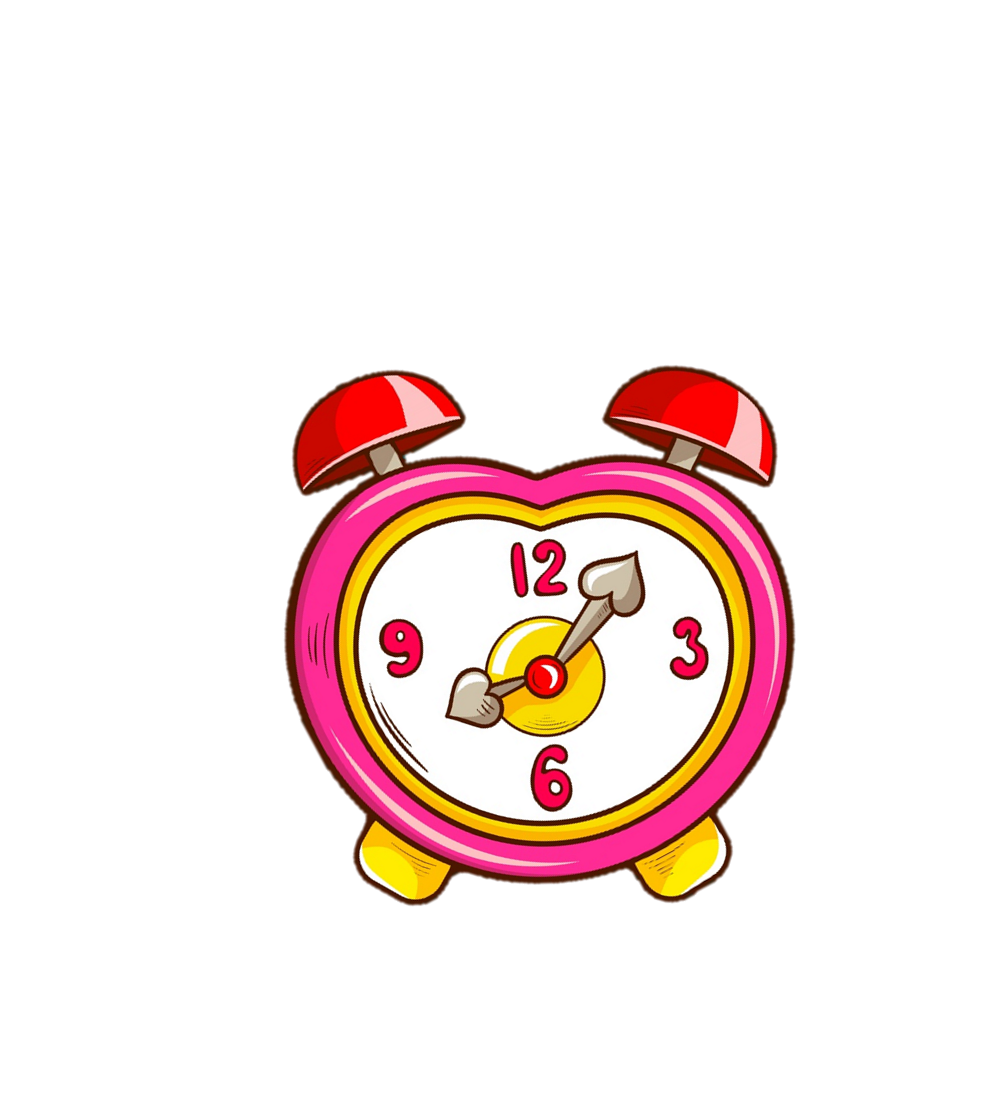 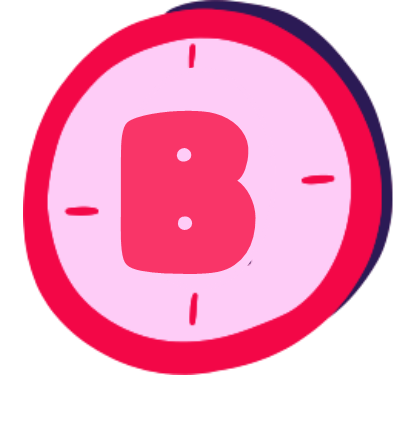 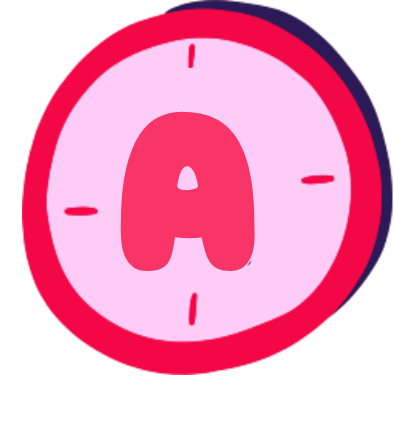 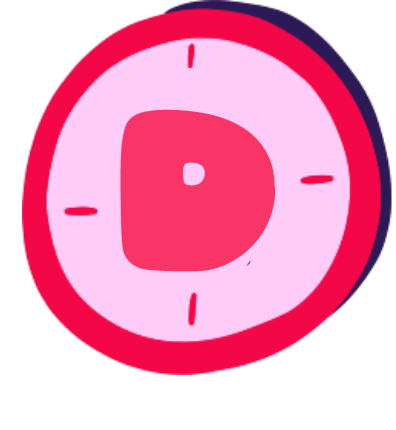 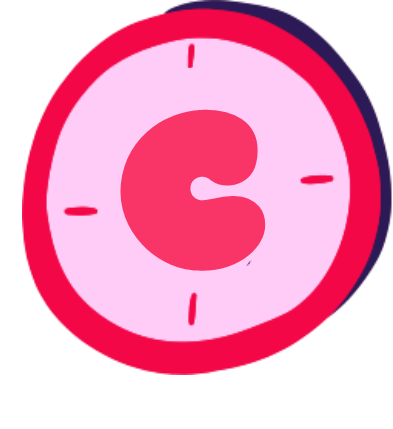 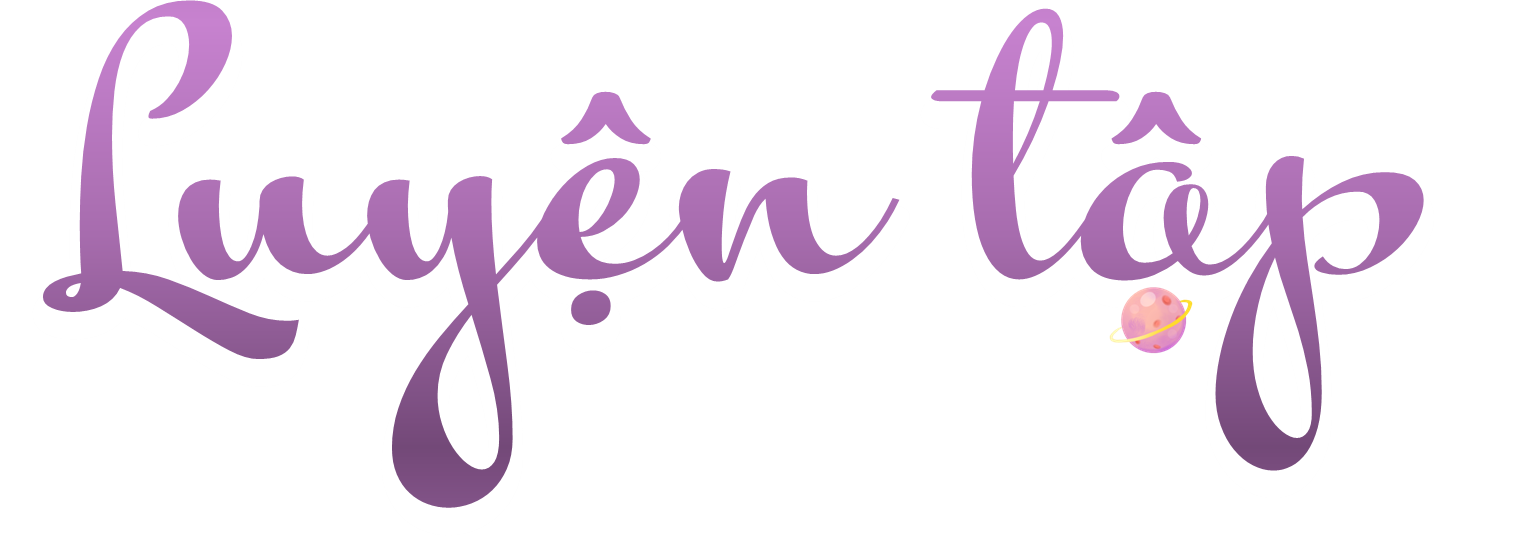 1. Tính
2. Tính giá trị của biểu thức.
3
4
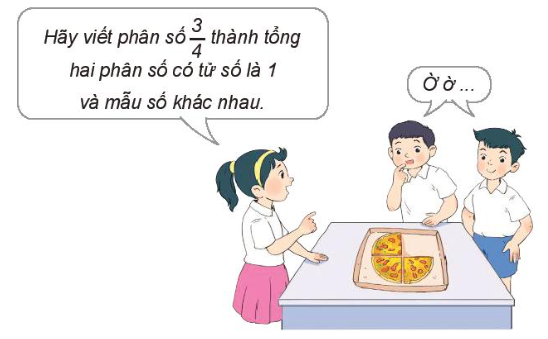 5
Đố em!
Em hãy giúp Nam và Việt thực hiện yêu cầu của Mai.
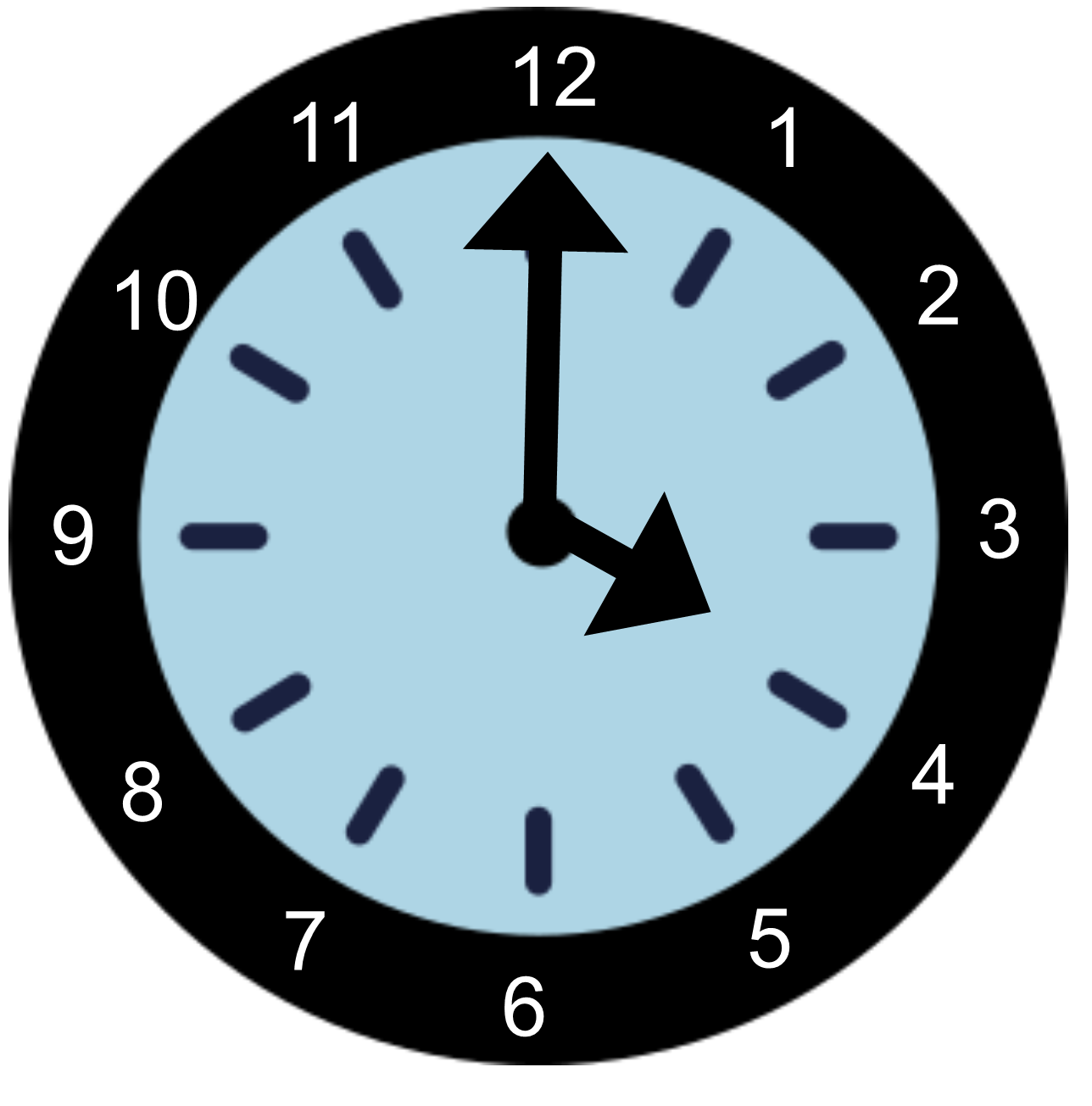 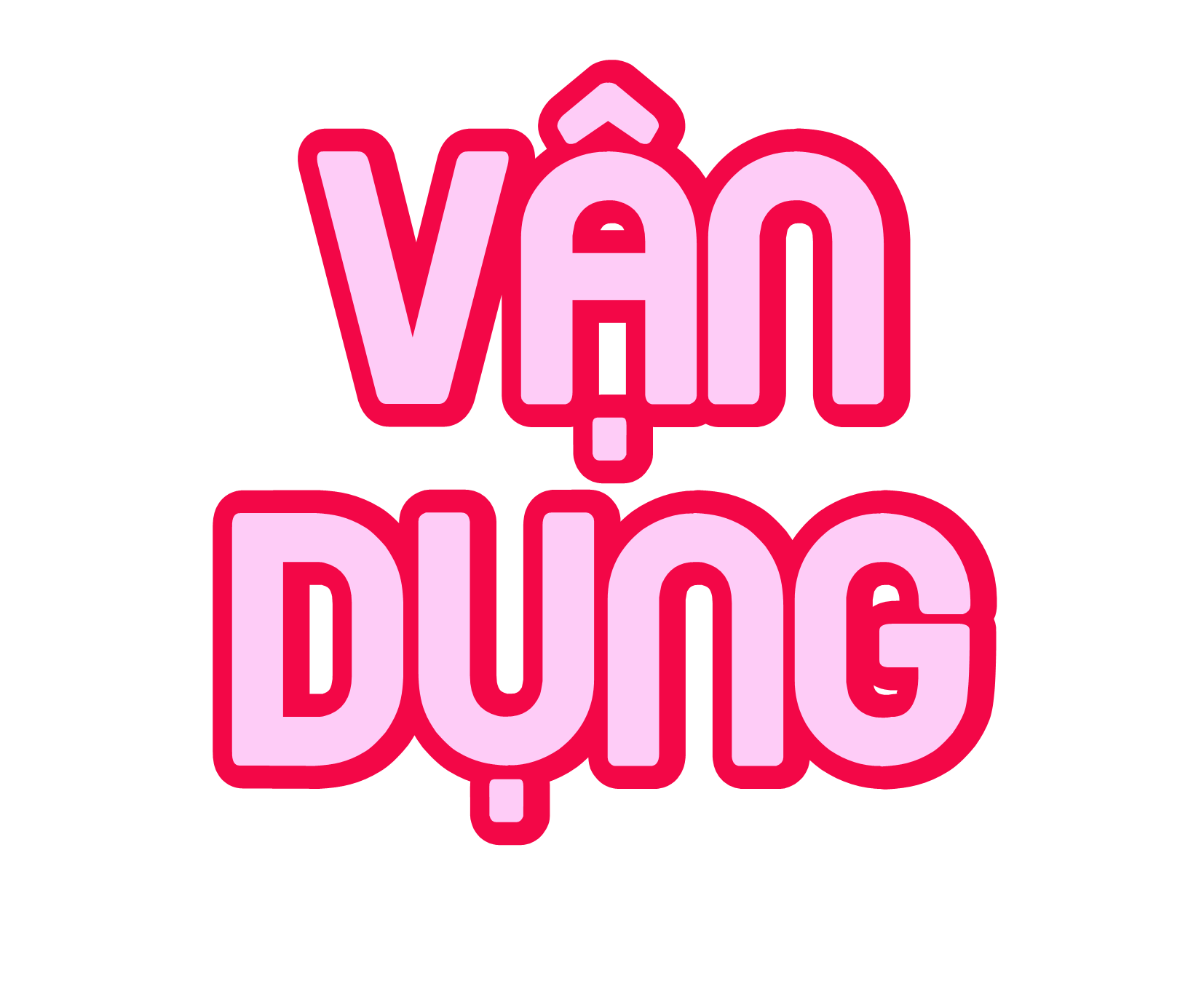 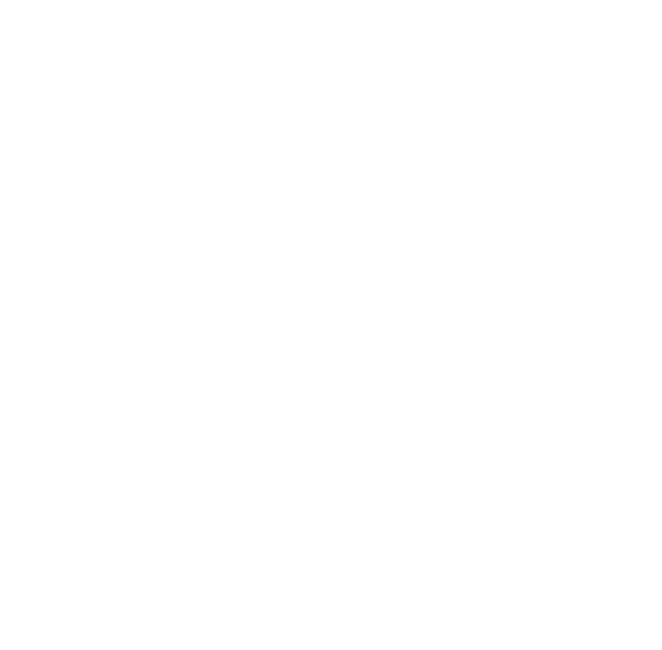 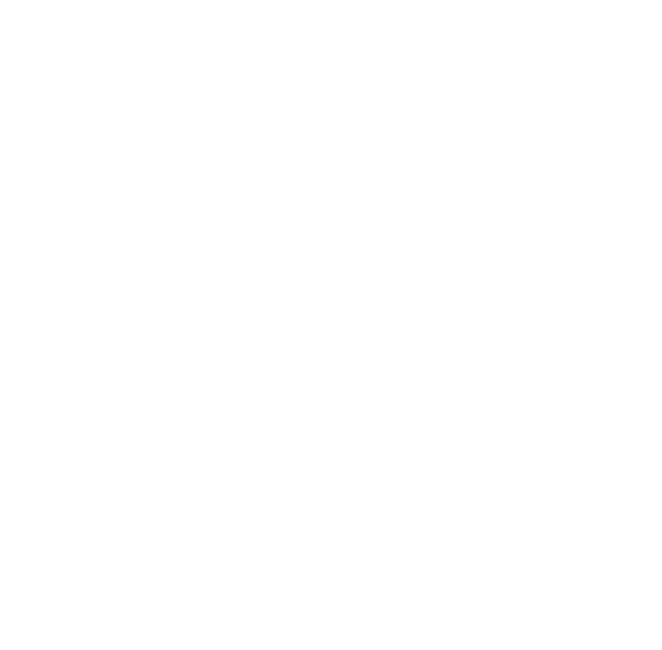 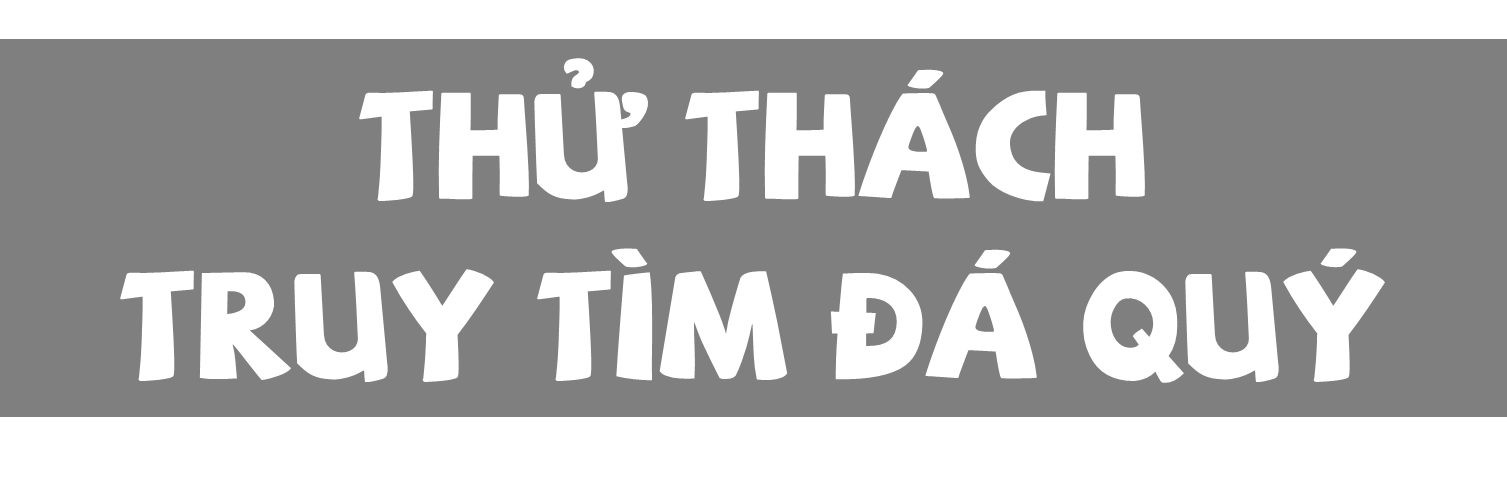 THỬ THÁCH 
TRUY TÌM ĐÁ QUÝ
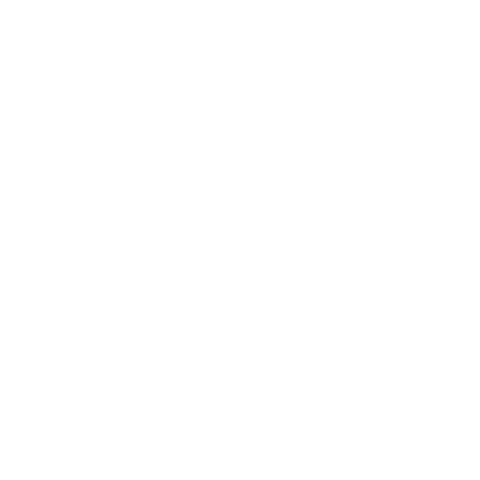 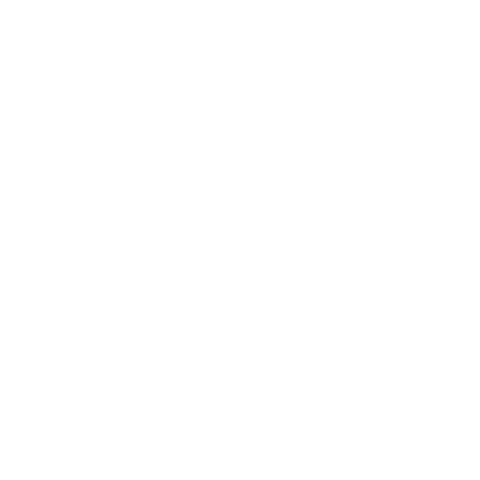 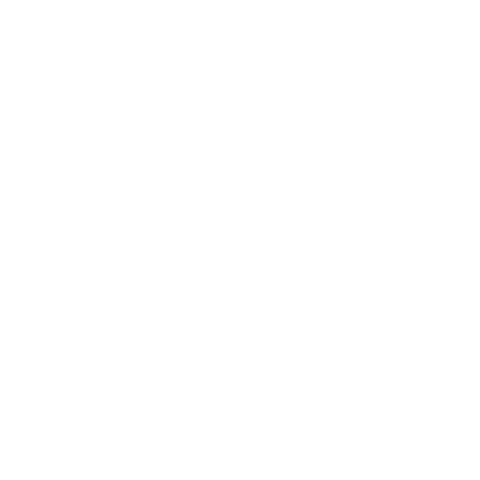 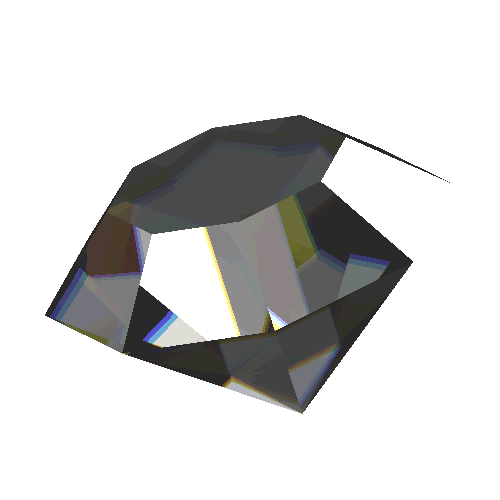 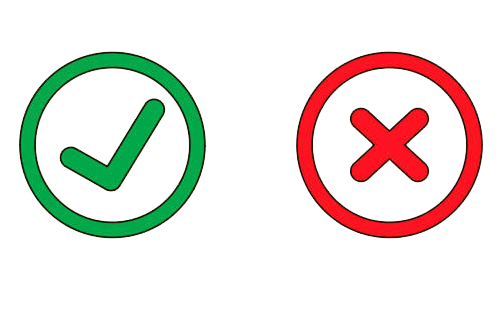 A
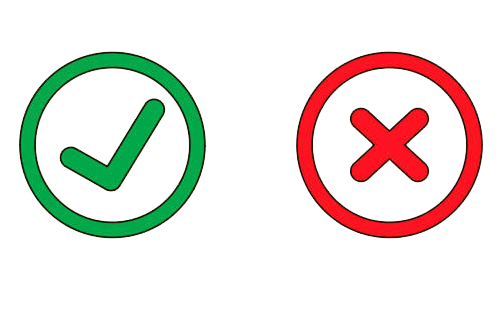 B
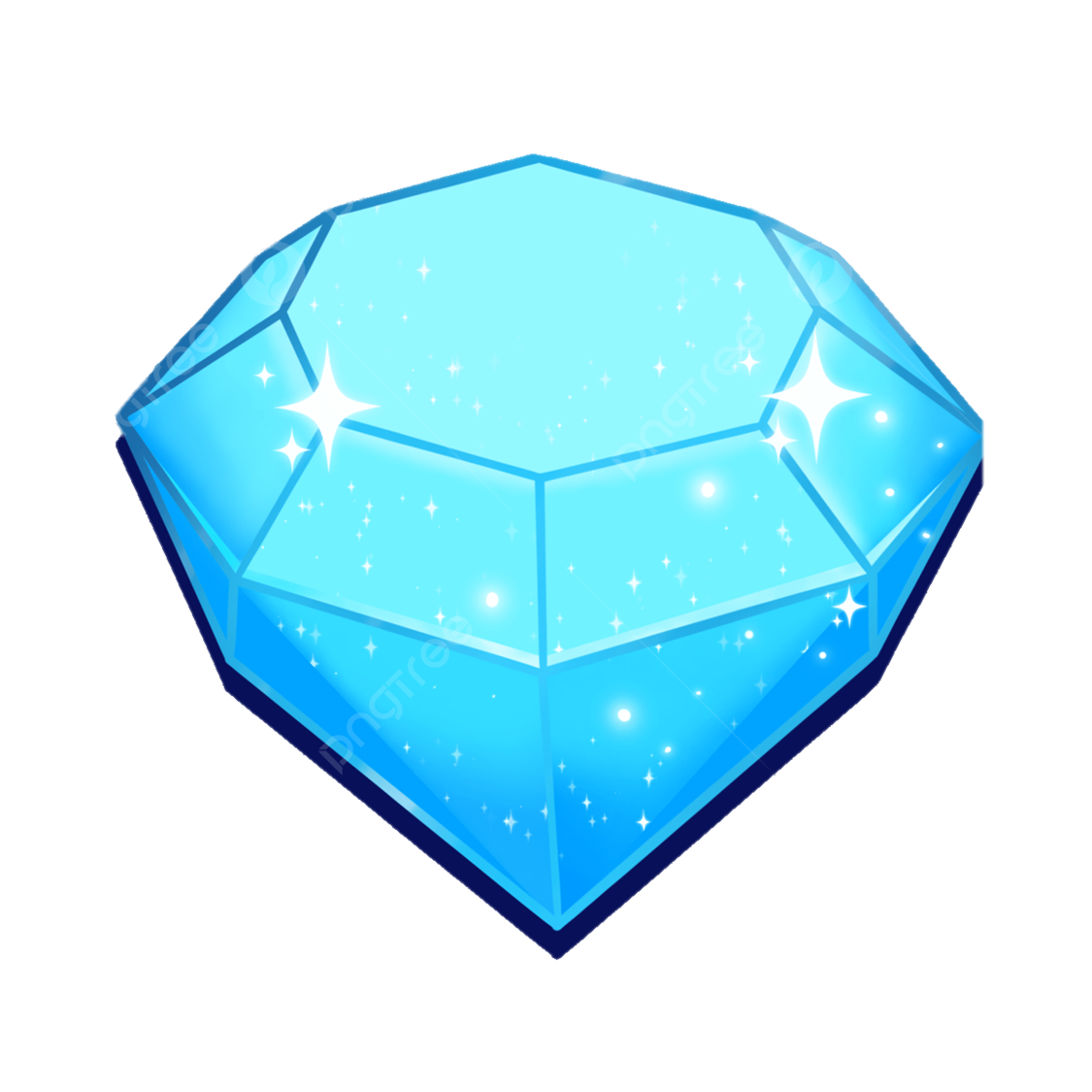 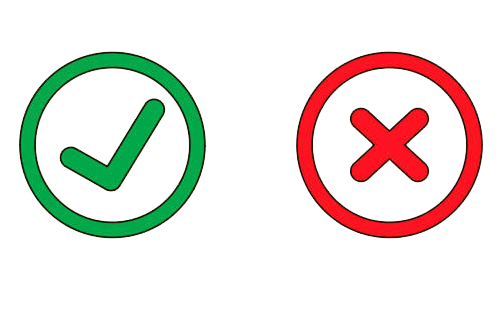 C
Nhấp vào các chữ ABC để kiểm tra kết quả
[Speaker Notes: Nhấp vào các chữ ABC để kiểm tra kết quả]
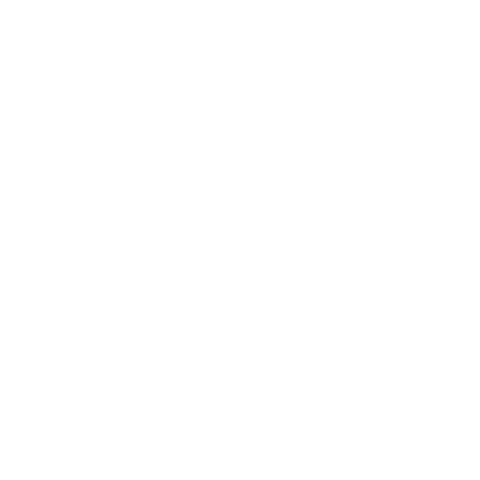 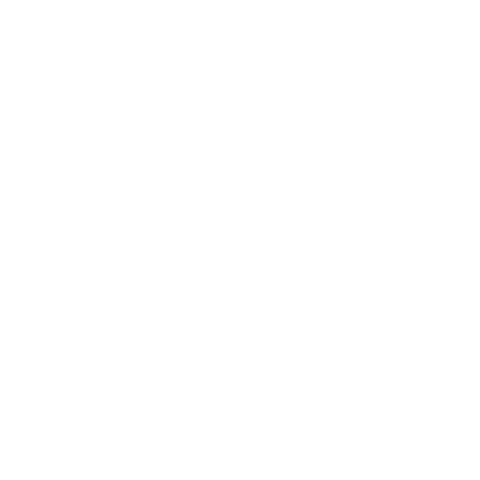 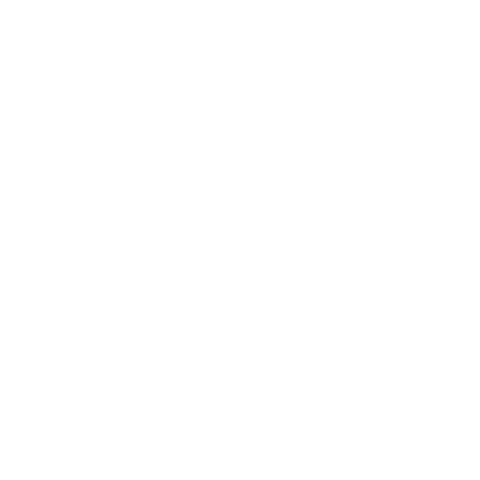 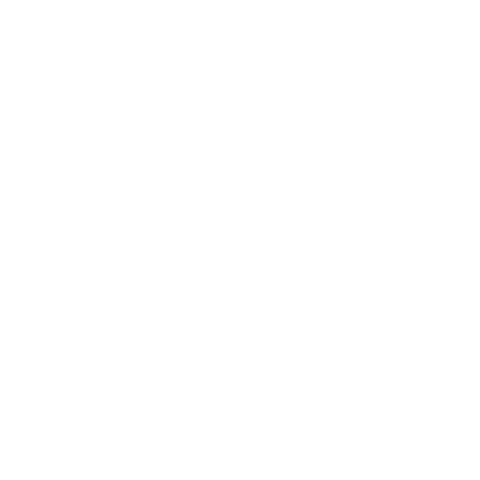 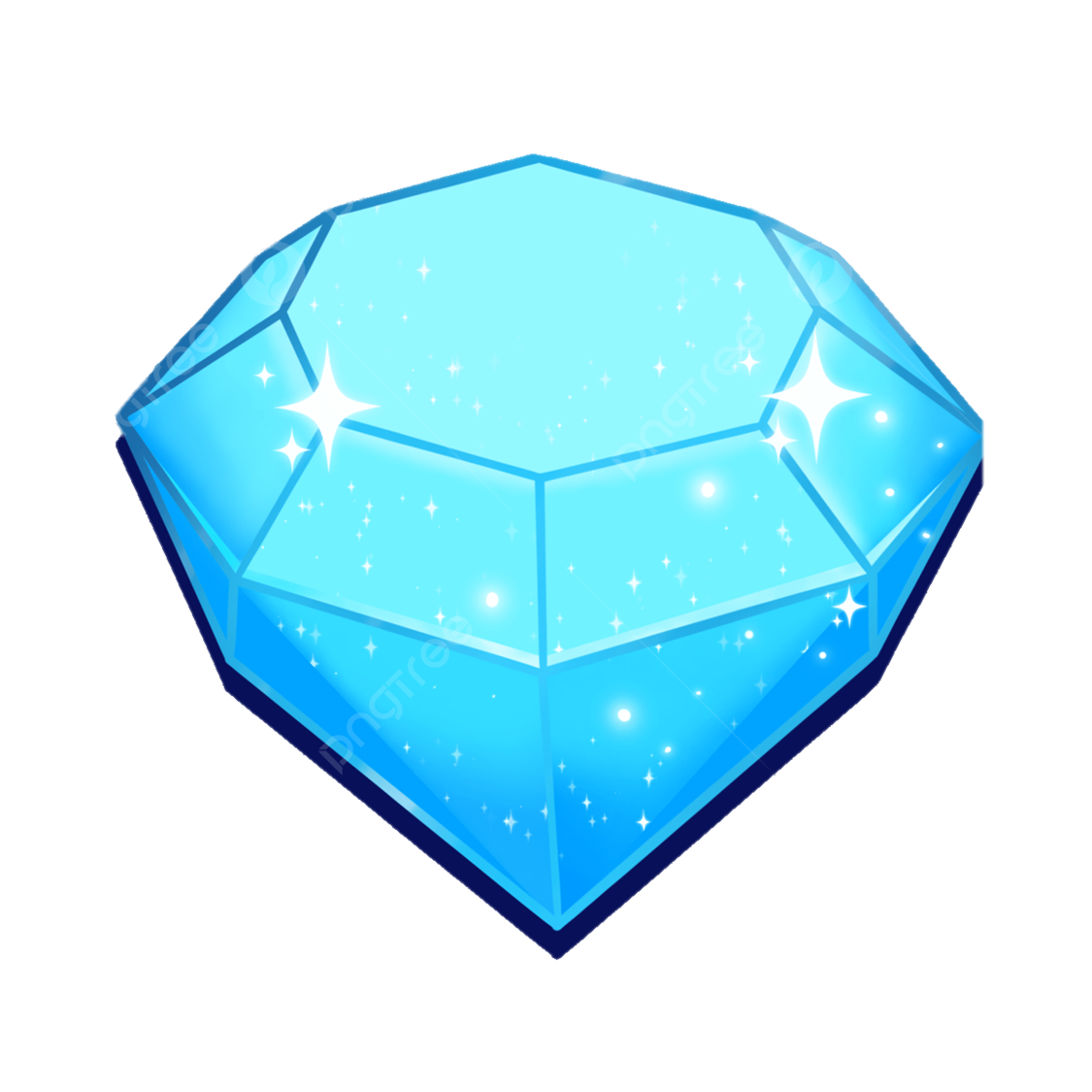 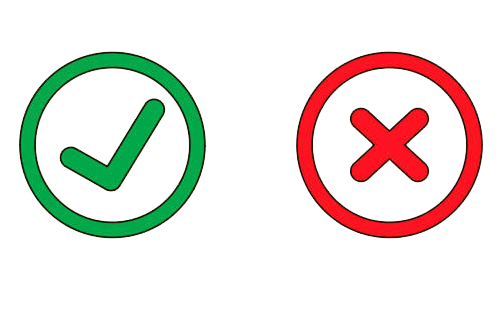 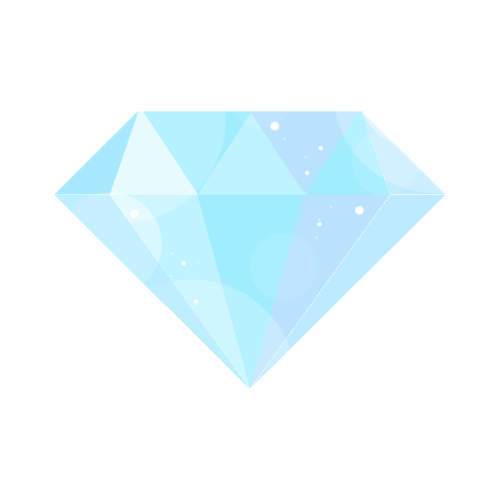 A
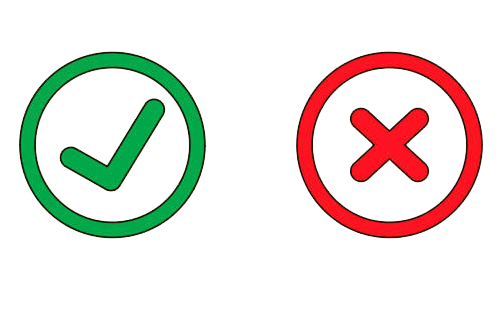 B
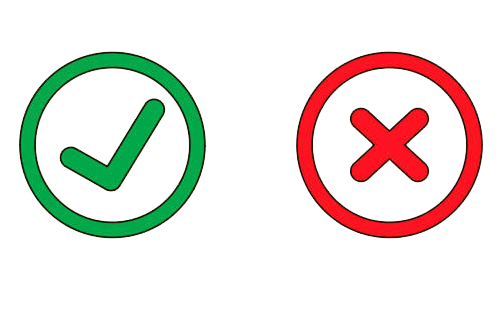 C
Nhấp vào các chữ ABC để kiểm tra kết quả
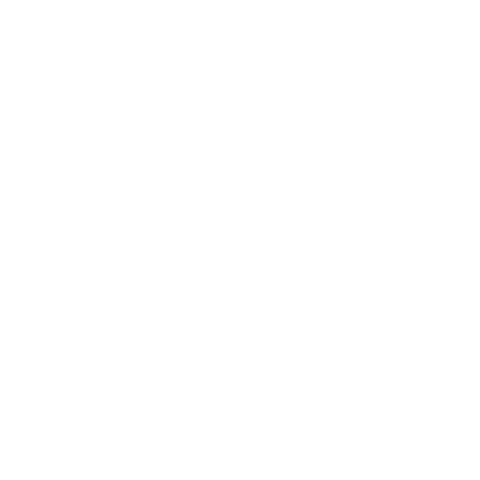 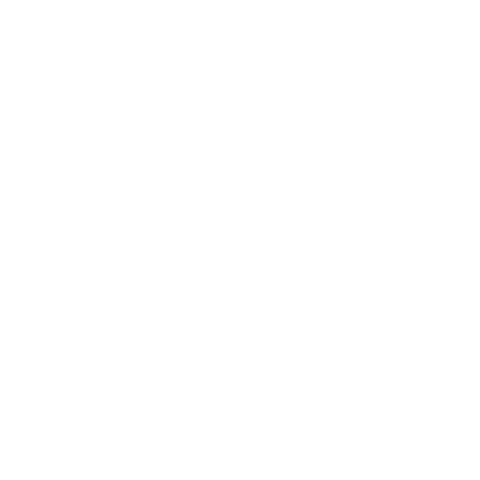 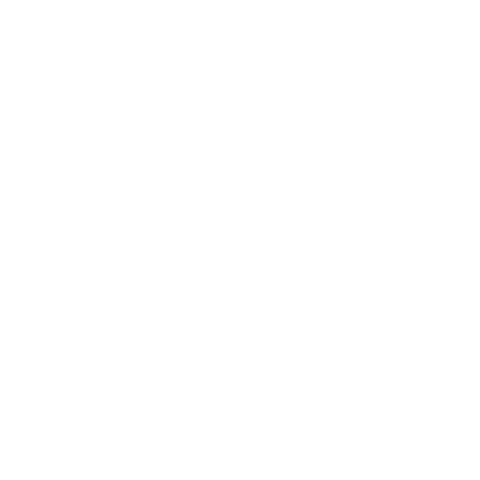 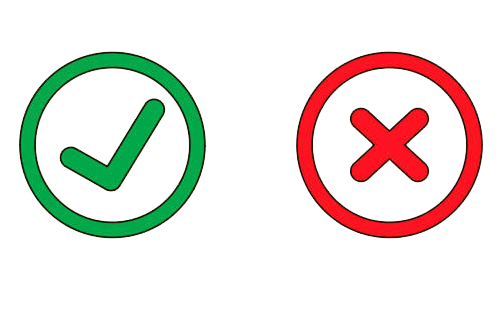 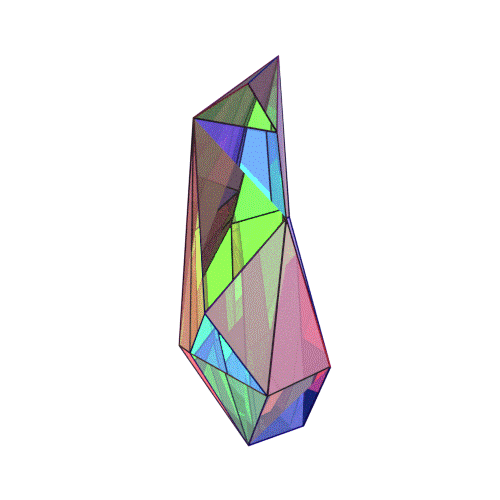 A
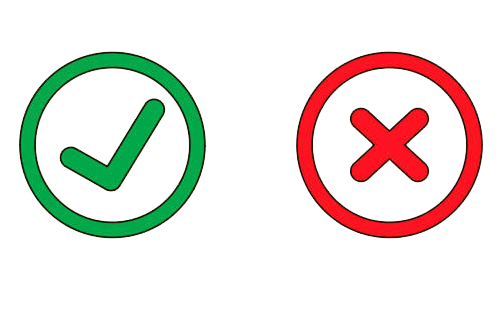 B
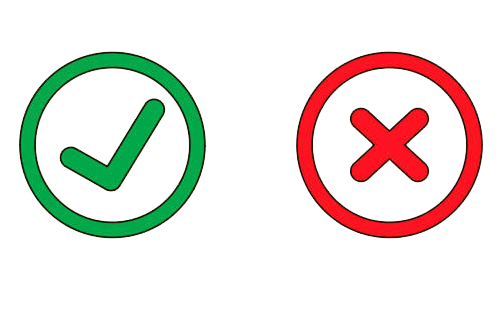 C
Nhấp vào các chữ ABC để kiểm tra kết quả
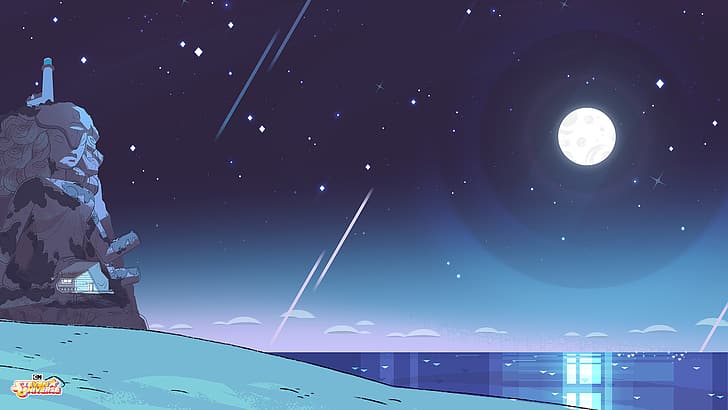 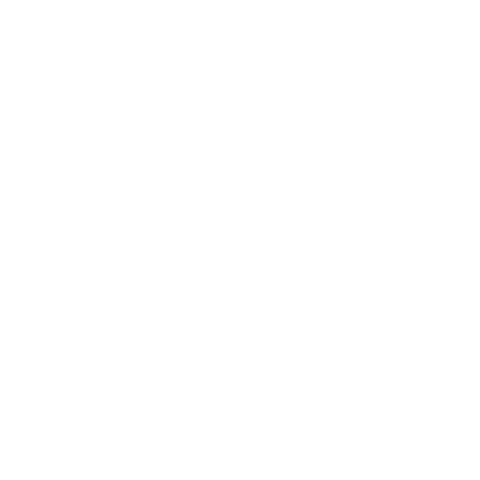 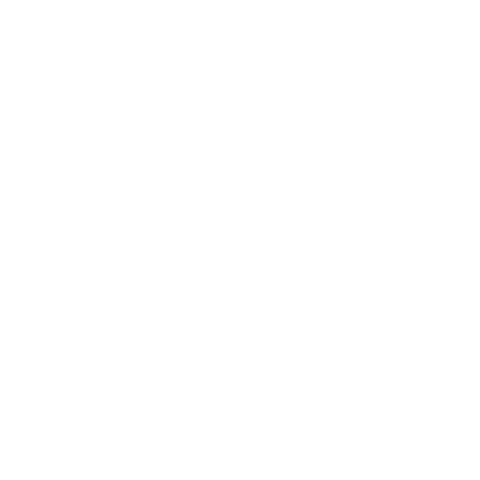 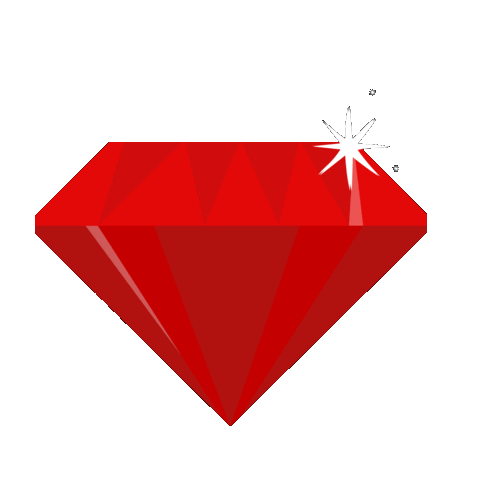 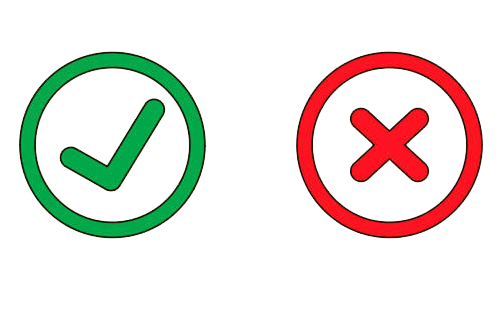 A
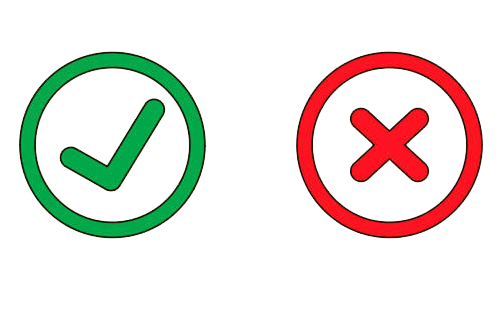 B
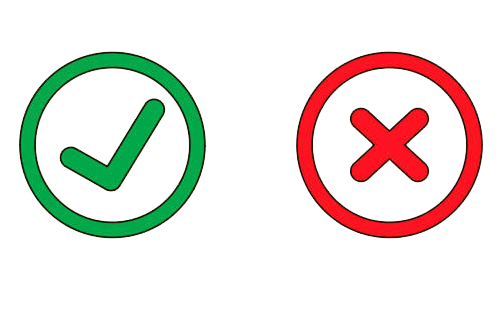 C
[Speaker Notes: Kho game miễn phí Phan Linh_0916.604.268]
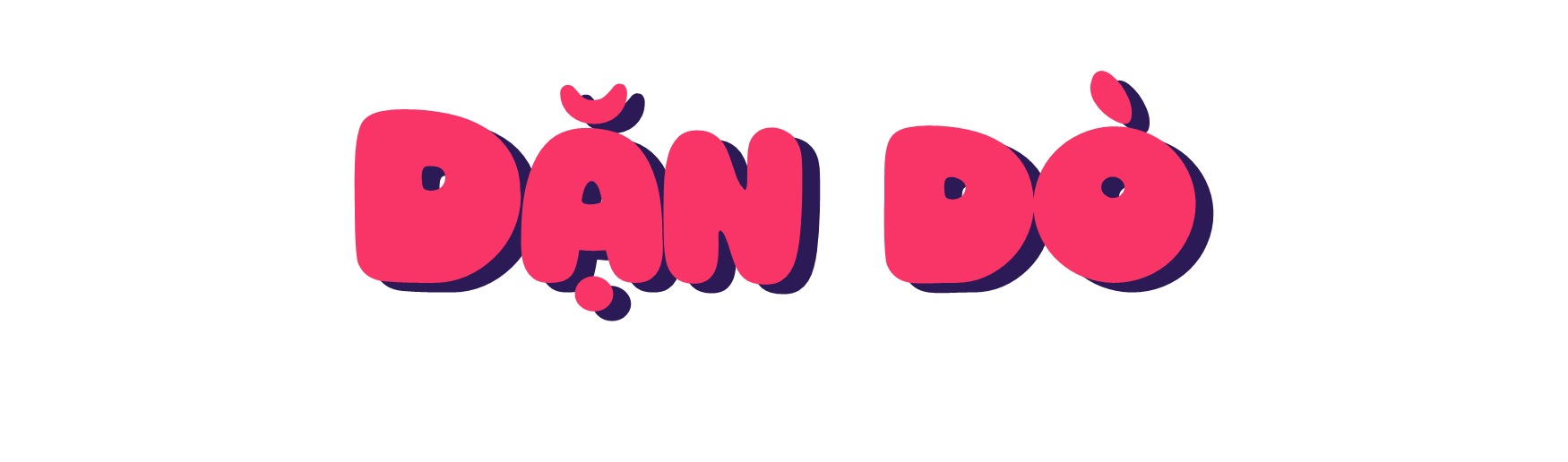 Chuẩn bị bài sau
Hoàn thành bài tập